قوانين الفصل في حصتي الجميلة
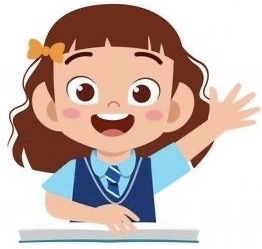 أرفع يدي عند السؤال أو الإجابة
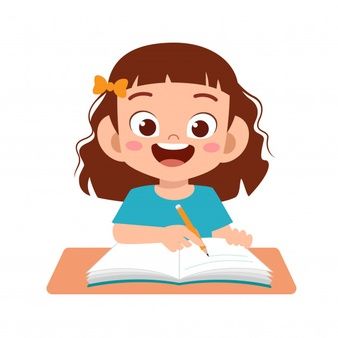 أحضر جميع أدواتي المدرسية
احرص على أداء واجباتي
استراتيجية قراءة الصور
ما الملفات التي يمكنني 
ادراجها في عرضي التقديمي
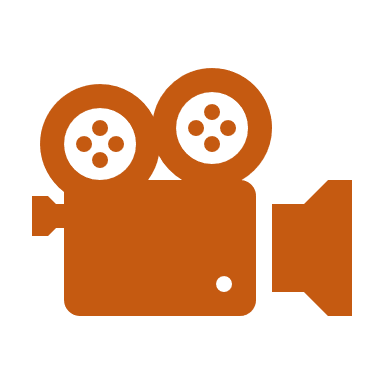 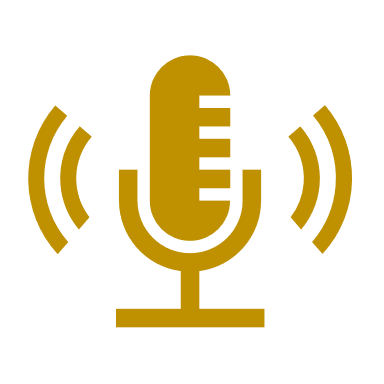 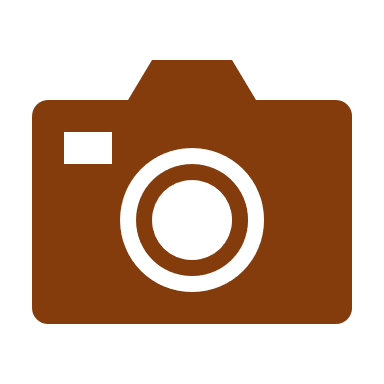 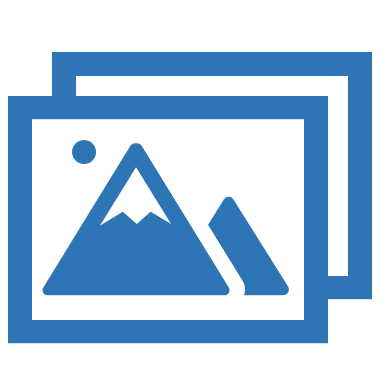 استراتيجية العصف الذهني
هل سبق لك مشاهدة عرض تقديمي بدون صور ؟
هل تفضلون العرض التقديمي بالصور أو بدون صور ؟ ولماذا ؟
ما الصور التي يمكنك إضافتها إلى العرض التقديمي ؟
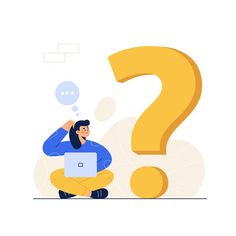 أين تريدون إضافة  إلى العرض التقديمي ؟
هل يمكنك إدراج صورة عبر الانترنت في عرضكم التقديمي ؟
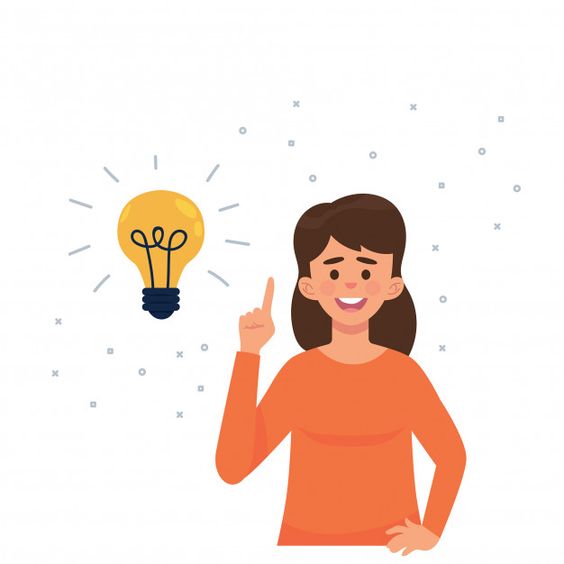 أهداف الدرس
استخدام الصور في العروض التقديمية للتعبير عن الأفكار
إدراج الصور للشريحة من ملف
إدراج صورة للشريحة عبر الانترنت
تغيير حجم الصورة في العرض التقديمي 
نقل وتدوير الصور في العرض التقديمي
تطبيق نمط الصورة في العرض التقديمي 
معرفة وظيفة زر التراجع
استراتيجية التطبيق
كيف كنت تضيفين صورا من خلال برنامج الورد ؟ اتبعي نفس الطريقة مع الباوربوينت ولاحظي الاختلاف
1
2
3
عندي خياران لإضافة الصور 
1- عن طريق هذا الجهاز وهذا يأخذني للصور المحفوظة على جهازي وبالضغط على الصورة ثم فتح يتم ادراجها بالعرض
2- صورة عبر الانترنت ويأخذني إلى محرك بحث أبحث عن الصورة التي أريد بالاسم 
مثلا حاسب – فواكه – بيئة اختار ما يناسبني
لتغيير حجم الصورة  اتبع التعليمات التالية
2- الضغط على احد الزوايا ليظهر لي السهم المزدوج
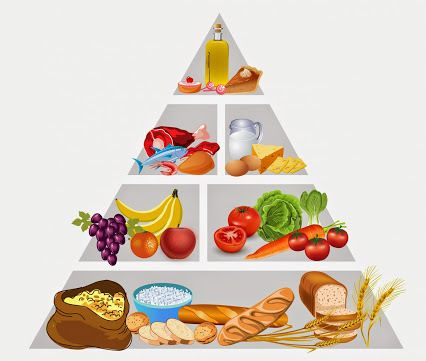 1- الضغط على الصورة
3- الضغط باستمرار على الفأرة مع السحب حتى أحصل على الحجم الذي أريد
4- أطلق زر الفأرة تم تغيير الحجم الآن
ملاحظة يجب أن تكن منتبها في حال تحديد الصورة يجب أن يكون من الزوايا لان تحديد الجوانب سيؤدي إلى تشويه الصوره
تحريك الصورة
بالضغط على الصورة بزر الفأرة الأيسر وبتحول المؤشر إلى سهم رباعي
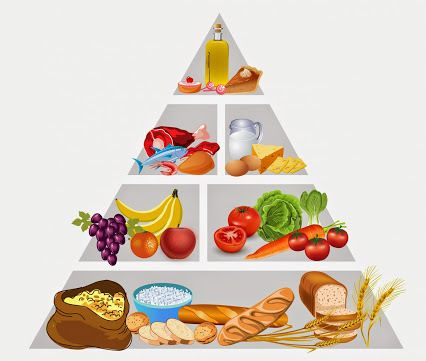 الآن تستطيع تحريك الصورة في أي مكان
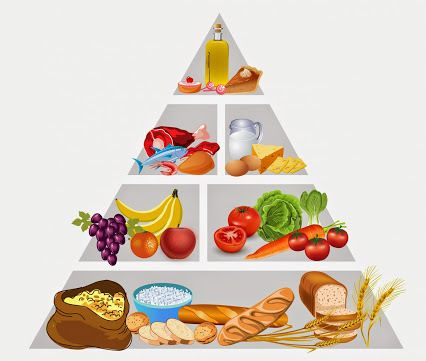 استراتيجية التطبيق
من خلال دراستك لبرنامج الورد
1- طبقي ما تعلمتيه في تغيير نمط الصورة
2- تدوير الصورة
إضافة WordArt
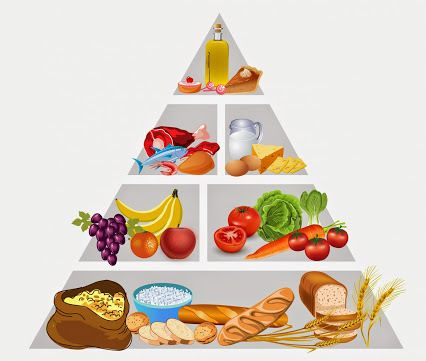 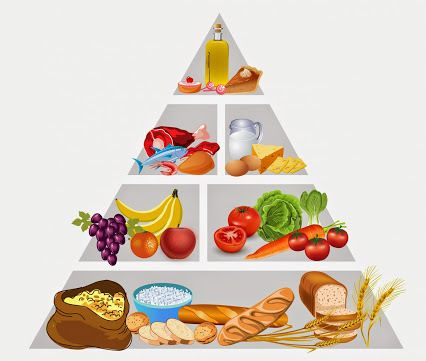 الكتابة هنا
او هنا
1- إضافة الصورة
2- إضافة مربعات النص داخل الصورة  بادراج WordArt
استراتيجية الحوار والمناقشة
هل سمعت بزر التراجع من قبل ؟ 
أين يتم الحصول عليه ؟
ابنتي الغالية 
يجب عليك الدقة عند ادراج الصور واحترام ملكية حقوق الآخرين
اختيار الصورة التي لها علاقة بموضوعك 
اختيار الصور ذات الجودة العالية من الوضوح
ورقة عمل تفاعلية
معلمتك الجازي المري